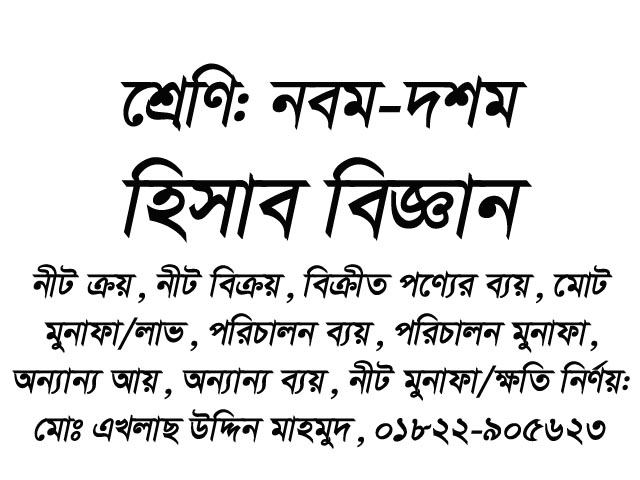 বিসমিল্লাহির রাহমানির রাহীম
শিক্ষক পরিচিতি: 
মো: এখলাছ উদ্দিন মাহমুদ 
চারগ্রাম সমিতি আদর্শ উচ্চ বিদ্যালয়
দূর্গাপুর, পরশুরাম, ফেনী, 106678
মোবাইল: 01822-905623
আজকের আলোচনার বিষয়বস্তু
হিসাব বিজ্ঞান
আর্থিক অবস্থার বিবরণী 
নবম ও দশম শ্রেণি 

(মোট মুনাফা এবং নীট মুনাফা নির্ণয় পর্যন্ত)
আজকে আমরা কি কি জানবো?
নীট ক্রয় নির্ণয় 
নীট বিক্রয় নির্ণয় 
বিক্রীত পণ্যের ব্যয়
মোট মুনাফা/ লাভ নির্ণয়
পরিচালন মুনাফা
নীট মুনাফা
এই অধ্যায় থেকে কি কি জানা যায়?
আন্তর্জাতিক হিসাবমান ০১ (International Accounting Standard- 01) অনুসারে চূড়ান্ত হিসাব প্রস্তুতের পাঁচটি ধাপ রয়েছে। ধাপগুলো হলো
১. বিশদ আয় বিবরণী (Statement of Comprehensive Income)
২. মালিকানা সত্ত্ব বিবরণী (Statement of Changes in Equity)
৩. আর্থিক অবস্থার বিবরণী (Statement of Financial Position)
৪. নগদ প্রবাহ বিবরণী (Statement of Cash Flows)
৫. আর্থিক অবস্থার বিবরণীতে ব্যবহৃত প্রয়োজনীয় নোট ও গুরুত্বপূর্ণ হিসাবের নীতিমালা (Notes comprising a summary of significant accounting policies and other explanatory information)
নীট ক্রয় নির্ণয় করার নিয়ন:
নীট ক্রয়: 
	পণ্য ক্রয়
	(+) অলিখিত ক্রয়
	(-) ক্রয় ফেরত/ বহি: ফেরত
	(-) কারবারি বাট্টা/ ব্যবসায়িক বাট্টা
	(-) পণ্য উত্তোলন 
	(-) বিনা মূল্যে পণ্য বিতরণ
নীট বিক্রয় নির্ণয় করার নিয়ন:
নীট বিক্রয়: 
	পণ্য বিক্রয়
	(+) অলিখিত বিক্রয়
	(-) বিক্রয় ফেরত/আন্ত: ফেরত
	(-) কারবারি বাট্টা/ ব্যবসায়িক বাট্টা
বিক্রীত পণ্যের ব্যয় নির্ণয় করার নিয়ন:
বিক্রীত পণ্যের ব্যয় নির্ণয় : 
	প্রারম্ভিক মজুদ পণ্য 
নীট ক্রয়: 
	মজুরি
	পরিবহন
	আমদানি শুল্ক
	জাহাজ ভাড়া
(-) সমাপনী মজুদ পণ্য
মোট মুনাফা/ লাভ নির্ণয় করার নিয়ন:
নীট বিক্রয়: 
(বাদ) বিক্রীত পণ্যের ব্যয়:
সুতারাং মোট মুনাফা
পরিচালন ব্যয়সমূহ কি কি:
বেতন, ভাড়া, মনিহারি, বীমা সেলামী, বিক্রয় পরিবহন , বহি: পরিবহন,  বিজ্ঞাপন, খাজনা ও কর, সাধারণ খরচ, নিরীক্ষা ফি, প্রদত্ত বাট্টা/ কমিশন, ছাপা ও মনিহারী, ডাক খরচ, অফিস খরচ, প্যাংকিং, রপ্তানি শুল্ক, বিদ্যুৎ বিল, অনদায়ী পাওনা/ কুঋণ, অবচয় সমূহ, অবলোপন সমূহ ইত্যাদি 
(মনে রাখতে হবে যে, বকেয়া হলে যোগ হবে এবং অগ্রিম হলে বিয়োগ করতে হবে। )
অন্যান্য আয়সমূহ কি কি:
শিক্ষানবিস সেলামী, বিনিয়োগরে সুদ,  উত্তোলনের সুদ, সঞ্চয়পত্রের সুদ,  প্রাপ্ত বাড়ি ভাড়া, প্রাপ্ত সুদ, প্রাপ্ত কমিশিন/ বাট্টা, প্রাপ্ত লভ্যাংশ, উপভাড়া, স্থায়ী সম্পদ বিক্রয় জনিক  মুনাফা ইত্যাদি। 
(মনে রাখতে হবে যে, বকেয়া হলে যোগ হবে এবং অগ্রিম হলে বিয়োগ করতে হবে। )
পরিচালন ব্যয়সমূহ কি কি:
বেতন, ভাড়া, মনিহারি, বীমা সেলামী, বিক্রয় পরিবহন , বহি: পরিবহন,  বিজ্ঞাপন, খাজনা ও কর, সাধারণ খরচ, নিরীক্ষা ফি, প্রদত্ত বাট্টা/ কমিশন, ছাপা ও মনিহারী, ডাক খরচ, অফিস খরচ, প্যাংকিং, রপ্তানি শুল্ক, বিদ্যুৎ বিল, অনদায়ী পাওনা/ কুঋণ, অবচয় সমূহ, অবলোপন সমূহ ইত্যাদি 
(মনে রাখতে হবে যে, বকেয়া হলে যোগ হবে এবং অগ্রিম হলে বিয়োগ করতে হবে। )
নীট মুনাফা/ ক্ষতি নিয়র্ণ করার নিয়ম:
* মোট মুনাফা
    (-) পরিচালন ব্যয় সমূহ: 
	সুতারাং, পরিচালন মুনাফা/ ক্ষতি
   (+) অন্যান্য আয় সমূহ: 
    (-) অন্যান্য ব্যয় সমূহ: 
	সুতারাং, নীট মুনাফা/ ক্ষতি